Printed Electronics, poems and typography
Jiani Qu

A project in Interface Design – Grundlagen and 
Printed Electronics: Electronic Upcycling
The creative process
Capacitive sensing
Poems
Typography
Design and planning
The creative process | Printed electronics
The first idea: button pressed and images lights up 








Elements: old canvas, acrylic paints, conductive ink, led, arduino, circuits and programming

Relatively easy, but too simple
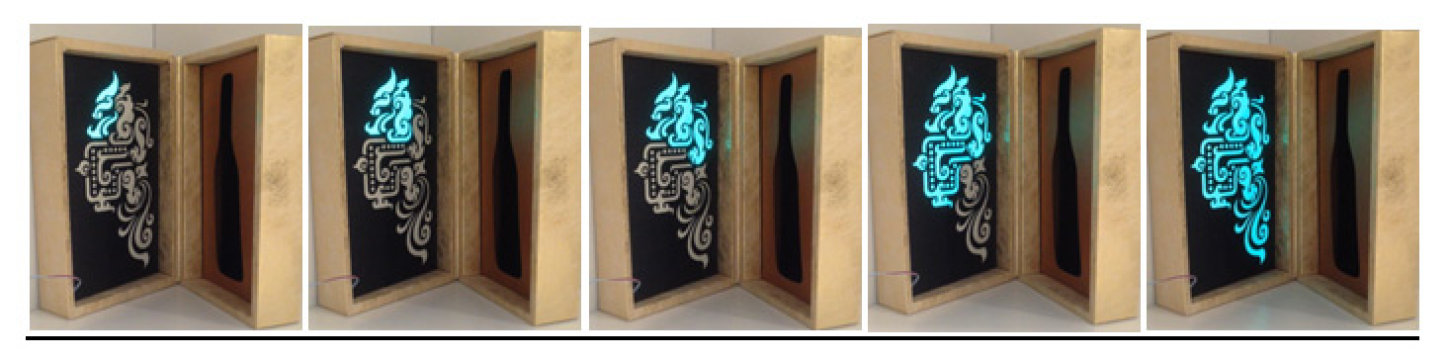 https://www.sciencedaily.com/releases/2015/07/150729113850.htm
The creative process | Printed electronics
Plans change: dims the light and play some musik

	Patterns/words painted with conductive ink serve as buttons
	Press different words/patterns to play different songs

Even more advanced: 

	One-man acapella 
	Each buttons presents a part and can be played simultaneously

Another variant:

	Artistic reading of poems
	Play around with typography

Additional: volume control with capacitive sensing
Design and planning
The final idea: 

3 30x30 canvases with conductive ink painted typography
Poems of freedom, human rights and surviving
Design and planning | Poems of Maya Angelou
“
You may write me down in history
With your bitter, twisted lies
You may tread me in the very dirt
But still, like dust, I’ll rise
				  ”
Maya Angelou’s life had spanned much of the African American struggle for racial equality. She was was an American poet, memoirist, and civil rights activist.
Design and planning | Upcycling
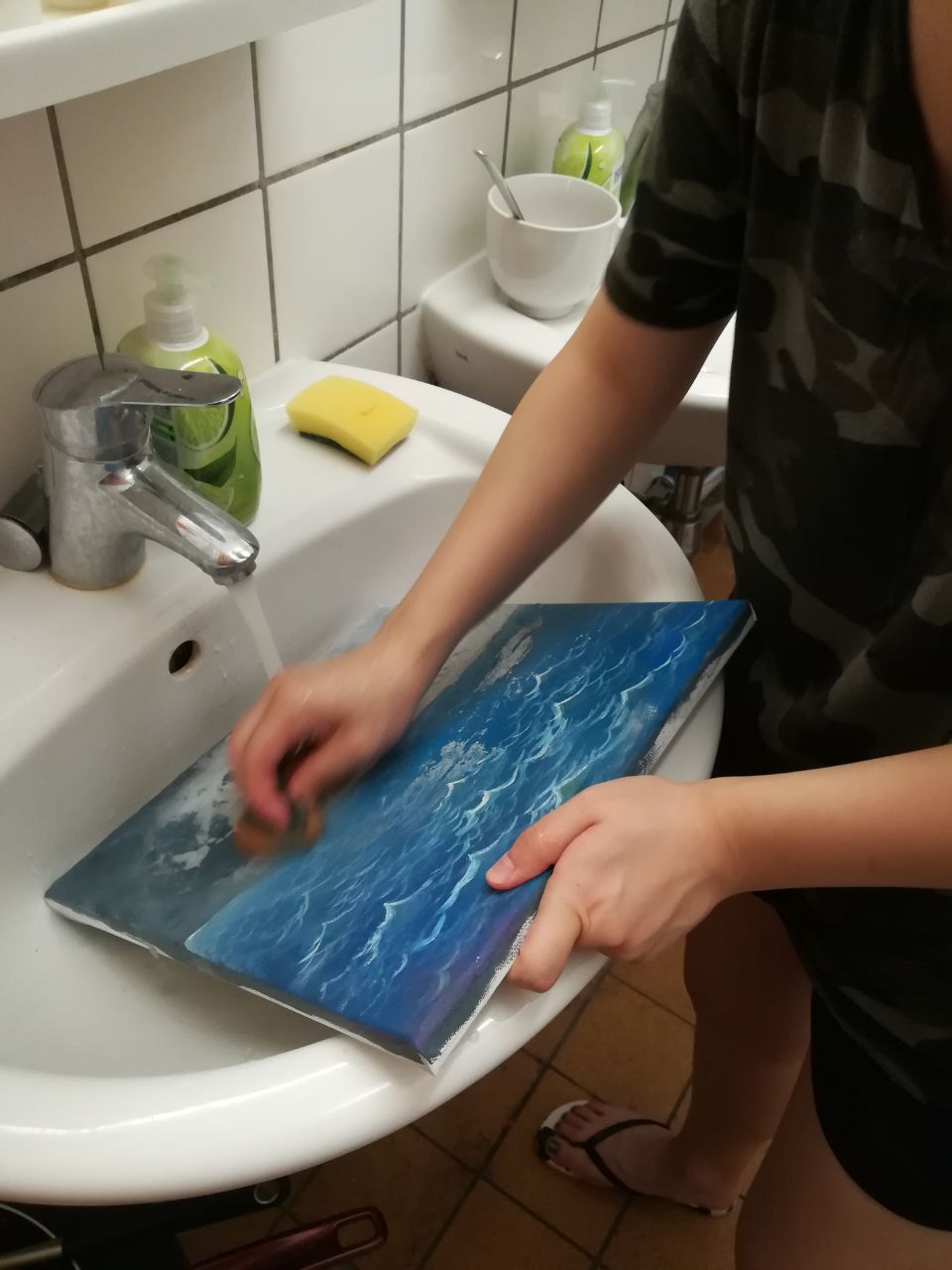 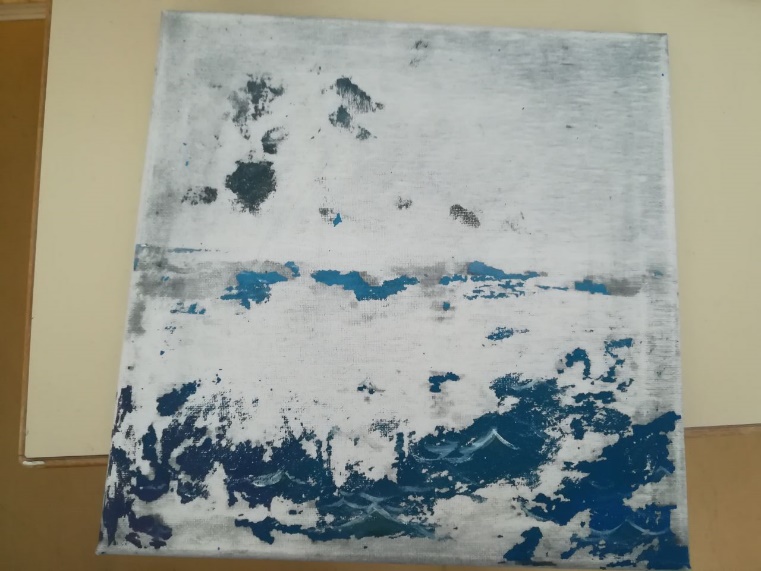 Design and planning | Circuits and capacitive sensing
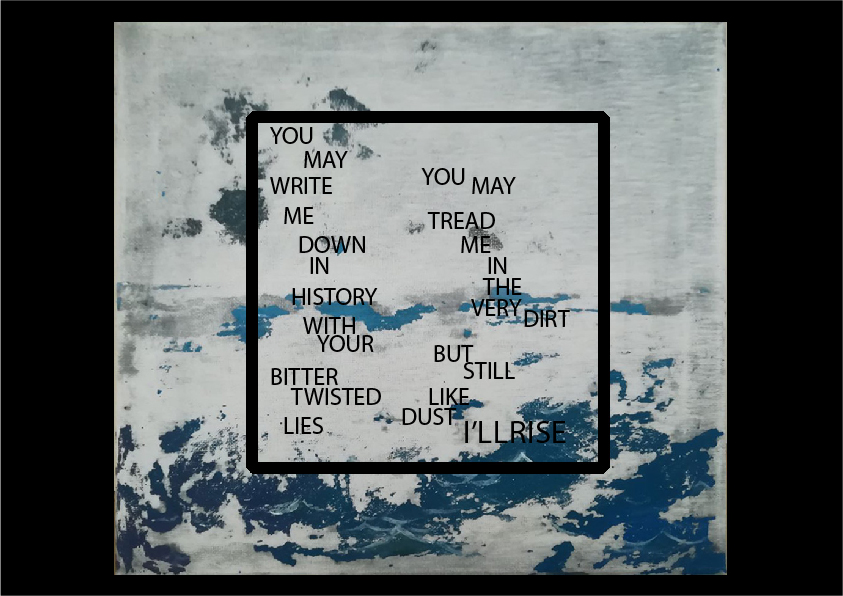 Design and planning | Plans
Try out the quality of the different designs in regards of capacitive sensing

Record the poems in audio and design the sound so that if more poems played all at one, they will still be in harmony

Write program to make things work together